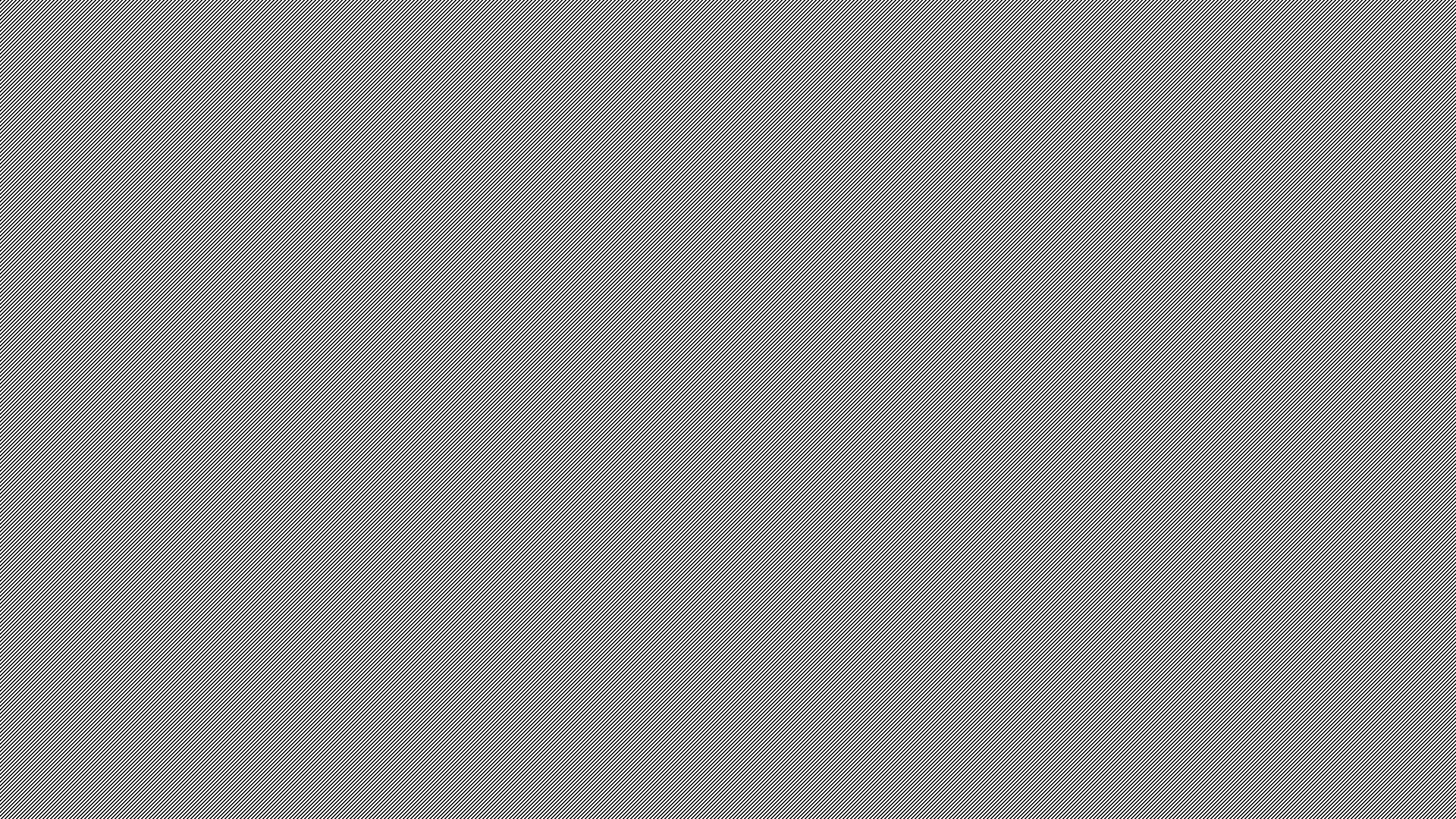 Animales silvestres*
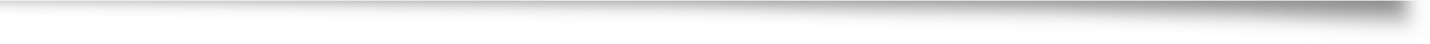 Karen Cristina Lozano Álvarez
Cód. 20162160023
*https://www.youtube.com/watch?v=0RBBHw1m-fc
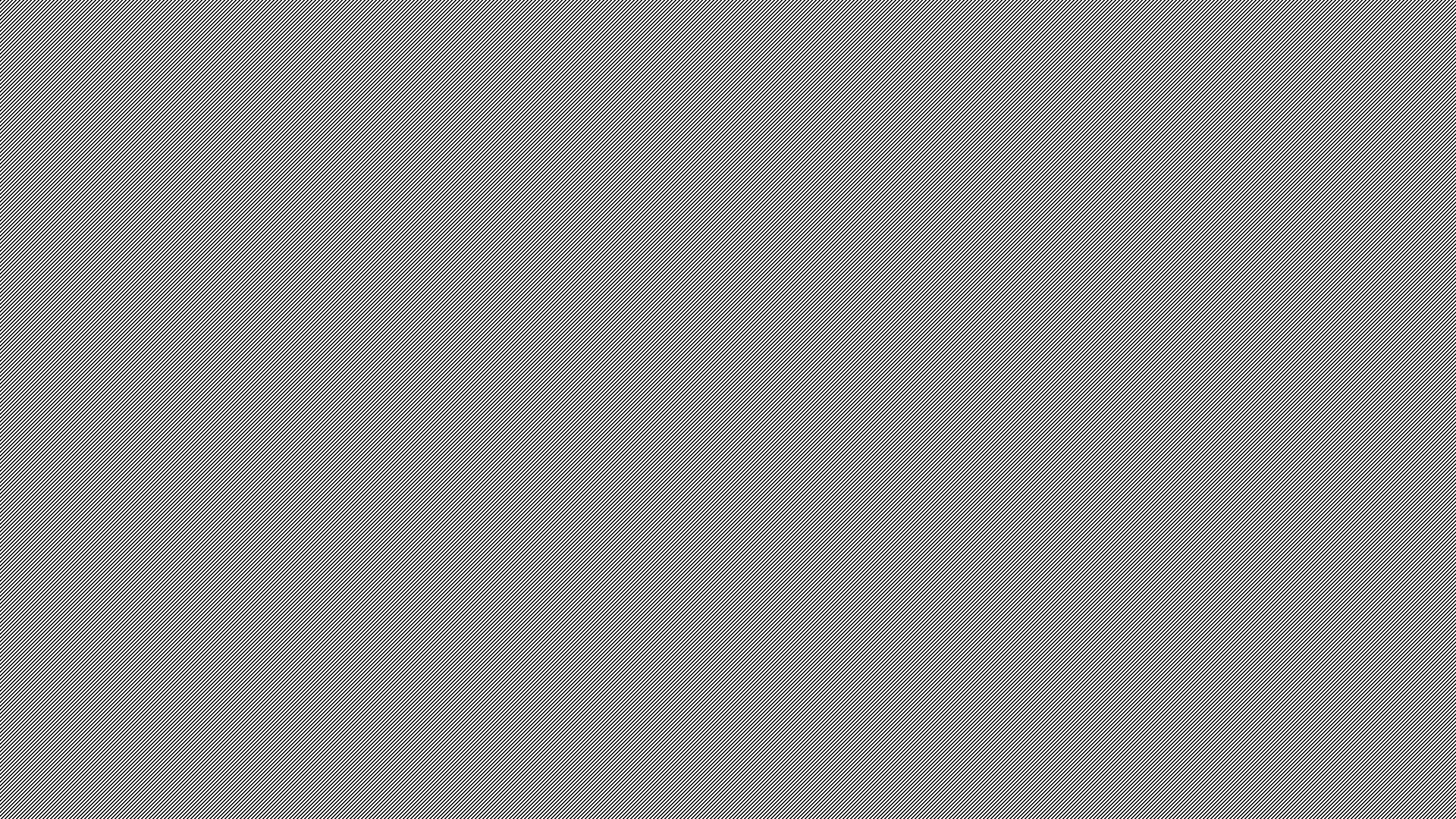 Rana toro
León
Oso polar
Guacamayo
Anaconda verde
Referencias
Ejemplos de animales silvestres
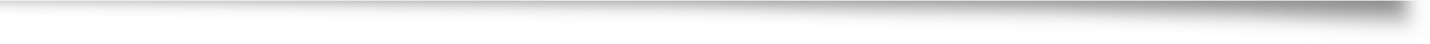 Rana toro
Menú
Fotografía
Fotografía de un ejemplar de la rana toro [2] .
Regresar
Croa
Muestra sonora del croa de una rana toro [3].
Regresar
Vídeo
Vídeo que muestra a un ejemplar de la rana toro desde una perspectiva más cercana [4].
Regresar
Más información
Si deseas información adicional con respecto a las ranas [5], haz clic
AQUÍ
Regresar
León
Menú
Fotografía
Fotografía de un ejemplar de un león [7].
Regresar
Rugido
Muestra sonora del rugido de un león [8].
Regresar
Vídeo
Vídeo que muestra a un ejemplar de león desde una perspectiva más cercana [9].
Regresar
Más información
Si deseas información adicional con respecto a los leones [10], haz clic
AQUÍ
Regresar
Oso polar
Menú
Fotografía
Fotografía de un ejemplar de oso polar [12].
Regresar
Gruñido
Muestra sonora del gruñido de un oso polar [13].
Regresar
Vídeo
Vídeo que muestra a un ejemplar de oso polar desde una perspectiva más cercana [14].
Regresar
Más información
Si deseas información adicional con respecto a los osos [15], haz clic
AQUÍ
Regresar
Guacamayo
Menú
Fotografía
Fotografía de un ejemplar de guacamayo [17] .
Regresar
Parloteo
Muestra sonora del parloteo de un guacamayo [18].
Regresar
Vídeo
Vídeo que muestra a un ejemplar de guacamayo desde una perspectiva más cercana [19].
Regresar
Más información
Si deseas información adicional con respecto a los loros [20], haz clic
AQUÍ
Regresar
Anaconda verde
Menú
Fotografía
Fotografía de un ejemplar de anaconda verde [22].
Regresar
Siseo
Muestra sonora del siseo de una anaconda verde [23].
Regresar
Vídeo
Vídeo que muestra a un ejemplar de anaconda verde desde una perspectiva más cercana [24].
Regresar
Más información
Si deseas información adicional con respecto a las anacondas [25], haz clic
AQUÍ
Regresar
Referencias
[1] https://www.lifeder.com/animales-silvestres/
[2] https://www.lifeder.com/wp-content/uploads/2017/02/rana-toro.jpg
[3] https://yout.com/video/7XS49HyMrDg/
[4] https://youtu.be/FItWAUFvJxA
[5] https://www.animales.website/rana/
[6] https://www.anipedia.net/mundo-animal/animales-salvajes/#1_El_leon
[7] https://www.anipedia.net/imagenes/leones-800x375.jpg
[8] https://yout.com/video/_Uc9a_DNLKk/
[9] https://www.youtube.com/watch?v=rGH7Bl2EMp8
[10] https://www.anipedia.net/leones/
[11] https://www.lifeder.com/animales-silvestres/
Menú
[12] https://www.lifeder.com/wp-content/uploads/2019/01/5-Oso-polar.jpg
[13] https://yout.com/video/RjV7mA9hA18/
[14] https://www.youtube.com/watch?v=pC5jxpaoASg
[15] https://www.anipedia.net/osos/
[16] https://www.lifeder.com/animales-silvestres/
[17] https://www.lifeder.com/wp-content/uploads/2017/01/Guacamayo-de-Spix.jpg
[18] https://yout.com/video/Tdi1TvUTE0I/
[19] https://www.youtube.com/watch?v=3cUhpX4EzaU
[20] https://www.anipedia.net/pajaros/loros/
[21] https://www.anipedia.net/serpientes/#Las_cinco_serpientes_mas_grandes_del_planeta
[22] http://www.serpientepedia.com/wp-content/uploads/2011/12/anaconda-verde-300x195.jpg
[23] https://yout.com/video/pYjK-rvWdYQ/
[24] https://www.youtube.com/watch?v=A_XDS_8Rz2E
[25] https://www.anipedia.net/serpientes/anacondas/
Menú